“The Bard of Avon”
26 April 1564 – 23 April 1616
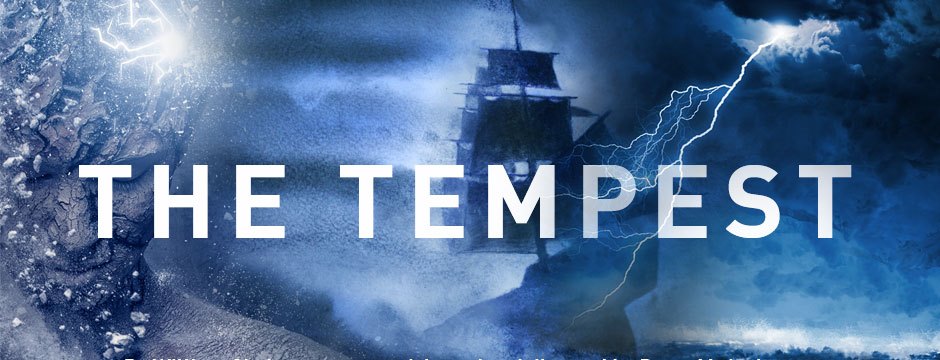 (1610)
By
 William Shakespeare
Structure
Five acts; Nine scenes + one epilogue 

The whole action takes place on “an uninhabited island”.

The actual time of action encompasses 2 days.

Tragicomedy
Ariel/Caliban – Antonio/Trinculo
Naples
Milan
Alonso – the Duke 
Sebastian – Alonso’s brother 
Ferdinand – Alonso’s son
Antonio – the Duke 
Prospero – Antonio’s brother (The right duke) 
Miranda – Prospero’s daughter
Shipwreck			    Cell (Cave)
Prospero
Miranda
Ariel
Caliban
Alonso
Ferdinand
Sebastian
Antonio
Gonzalo
Plot
Main Plot: Prospero’s revenge on Antonio

Subplot 1: Miranda – Ferdinand love story

Subplot 2: Caliban – Trinculo – Stephano episode
Main Plot: Prospero’s revenge on Antonio
Prospero: Duke of Milan (Wise, learned, studious)
Antonio takes disadvantage of Prospero
Antonio with the help of Alonso removes Prospero from power and sends to an island along with his 2years old daughter.
Gonzalo secretly helps Prospero by providing water, clothes and books.  
After 13 years, Prospero creates the tempest with his magic; Antonio, Alonso are drowned; Alonso loses his son
When Antonio, Alonso meet Prospero, they admit their mistake.
Subplot 1: Miranda – Ferdinand love story
Miranda, a fifteen year old girl
After shipwreck, Antonio, Alonso and Ferdinand are separated
Invisible Ariel keeps an eye on Ferdinand; Ferdinand feels sorry and lonely assuming the only survivor
Meeting of Miranda and Ferdinand – Love at first sight
Prospero’s approval to their marriage
Celebration by Iris (Goddess of Rainbow), Ceres (Goddess of Harvest), Juno (Queen of Gods)
Subplot 2: Caliban – Trinculo – Stephano episode
Caliban – son of dead witch Sycorax; salve of Prospero; uncultured, savage
Caliban wants freedom from Prospero; had tried to rape Miranda
Trinculo – Court Jester; Stephano – Butler 
Stephano – Caliban: to kill Prospero; to steal his books; to marry with Miranda; to become ruler of island
Beautiful apparel in the cave; chasing hounds
Act V: Ariel captures them; Prospero announces Caliban to be the new ruler of the island
Theme of forgiveness
Prospero’s revenge

No more violence, bloodshed and death scenes

Forgives Antonio; Alonso

Gladly permits the marriage of Ferdinand and Miranda
Releases Caliban
Releases Ariel
Lost and found theme
Prospero loses/regains his dukedom
Alonso loses/regains his son Ferdinand
Ariel loses/regains his freedom
Cliban loses/regains his rule over the island

You need to suffer to gain something
Theme of illusion and reality
World full of illusion/magic: 1) tempest, 2) Ariel, 3)Iris/Ceres/Juno
Ferdinand – Miranda mistake each other as supernatural beings at first
Stephano mistakes Caliban and Trinculo as two headed monster
Caliban mistakes Stephano as God
Alonso mistakes about the death of Ferdinand
Prospero
Protagonist – old man, duke of Milan
Magician who controls every action in the play
Loving person – Affectionate father; permits the marriage
Wise person – Forgiveness and not vengeance
Autobiographical element -  “Let your indulgence set me free” – Now the “MAGIC” is over, “Goodbye”
Symbols in the play
The tempest – storm within and outside 
A game of chess – moves and countermoves in life
Prospero – prosperity in terms of wisdom
Caliban v/s Miranda – (cannibal) Cruelty v/s Innocence
Magical Island – An artist’s creation
Prospero
caliban
Miranda and Ferdinand
Ariel
Stephano and Trinculo
All the best!